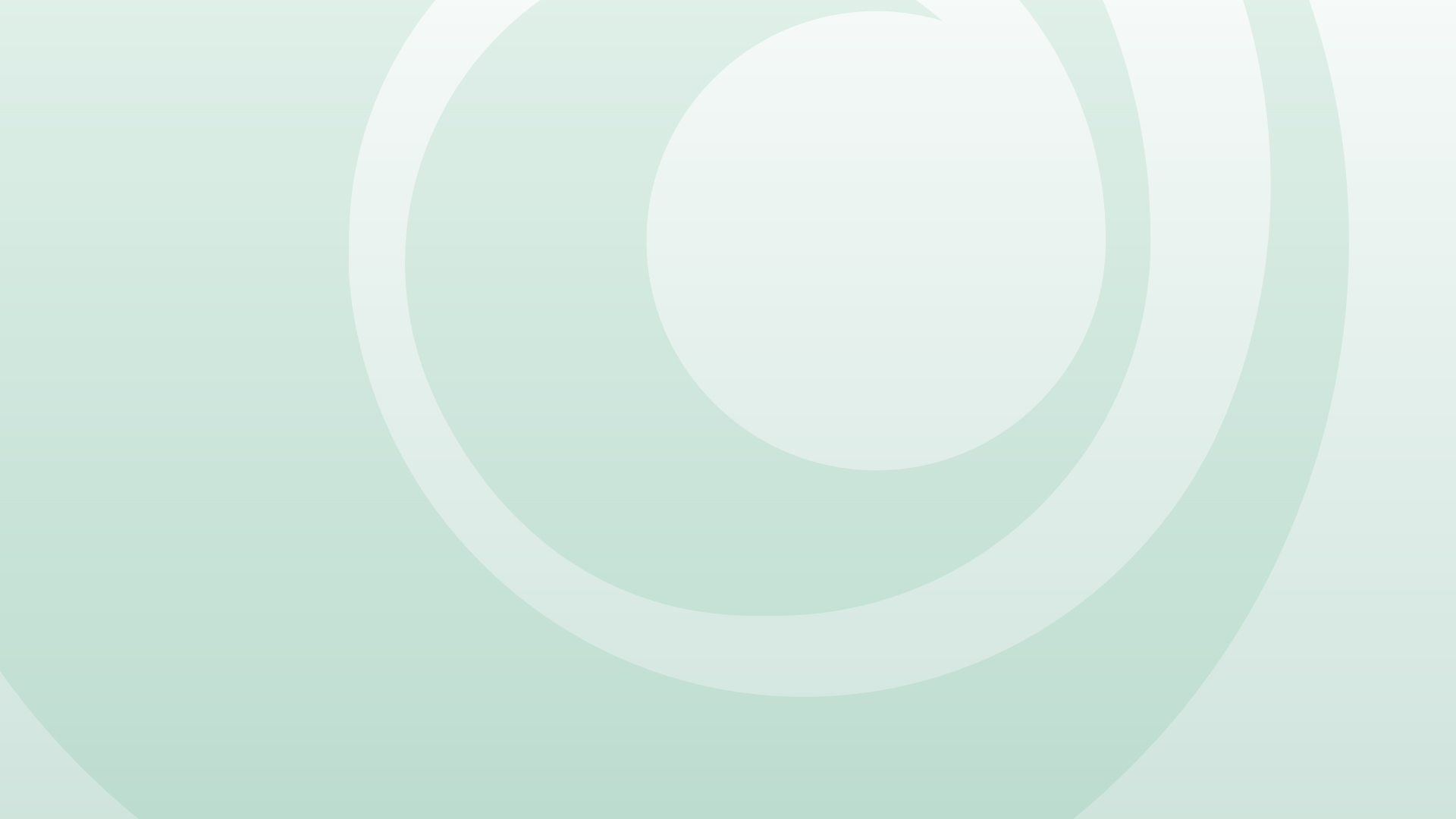 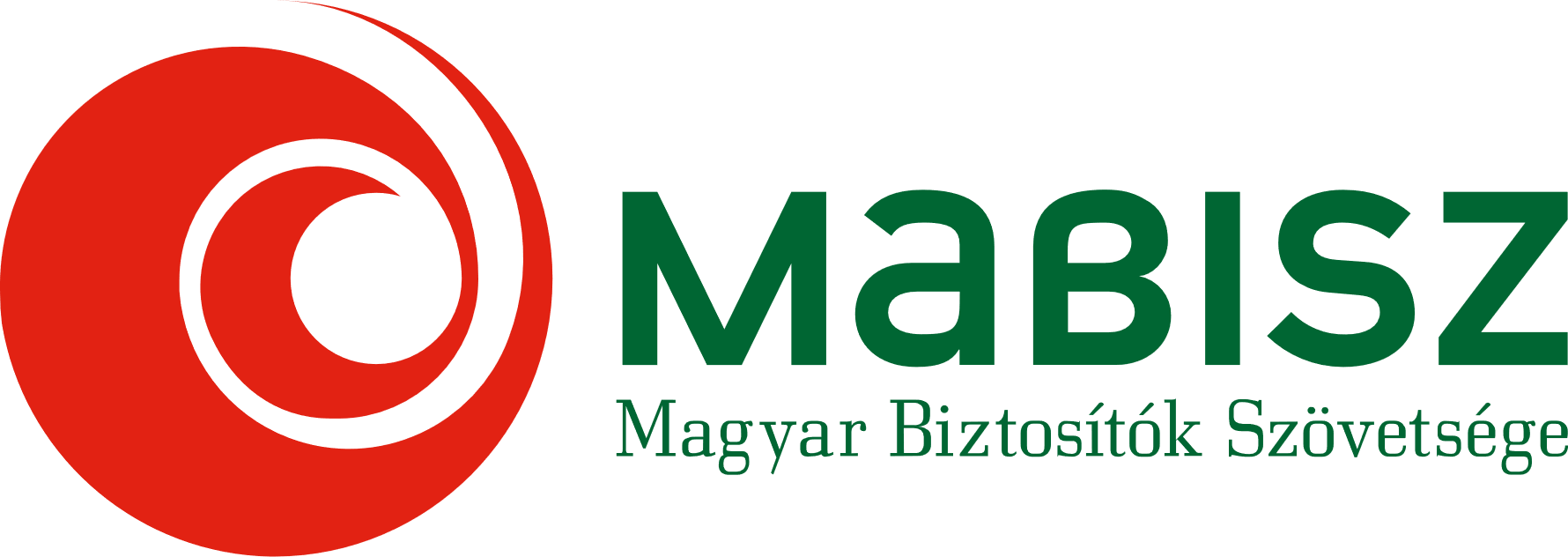 Biztosítási Piac 2023
ERDŐS MIHÁLY
elnök, Mabisz
elnök-vezérigazgató, Generali Biztosító

2023. 02. 22.
A magyar biztosítási piac díjbevétele
Díjbevétel és inflációval korrigált adatsor
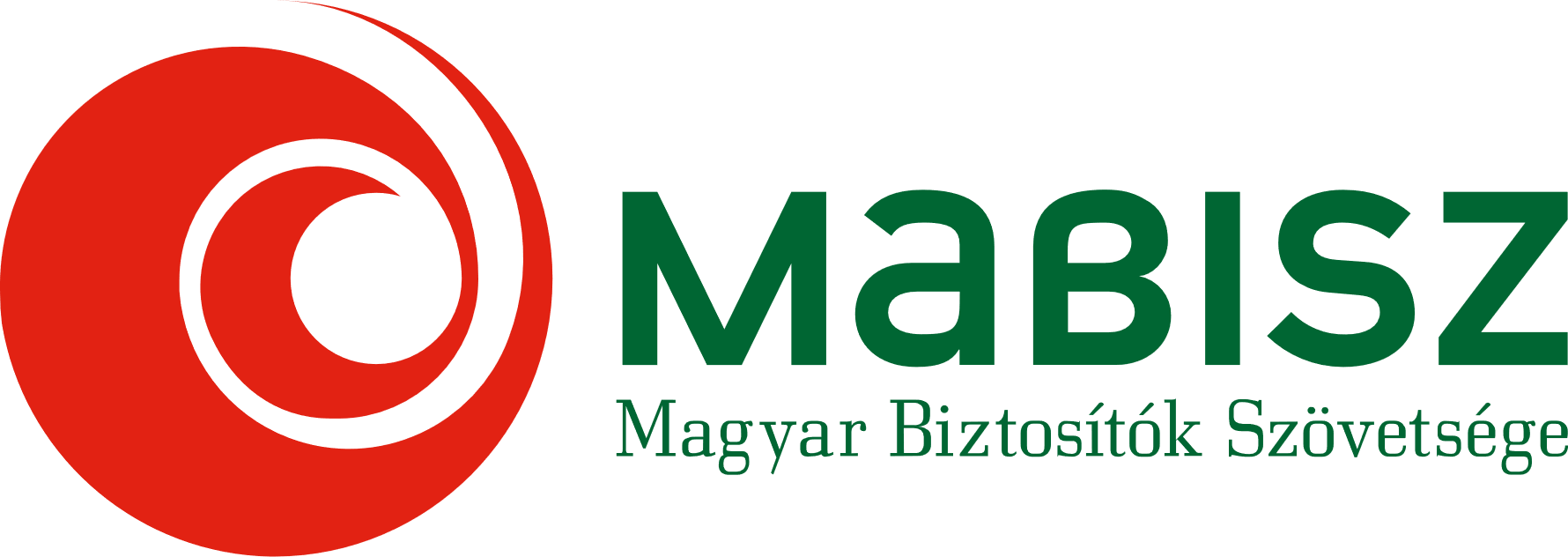 Mrd Ft
Forrás: KSH, Mabisz
Megjegyzés: a CIG Biztosítók esetében a 2023-as adat megegyezik a 2022-es adattal
Ágazati növekedések
Teljes és korrigált díj alapon
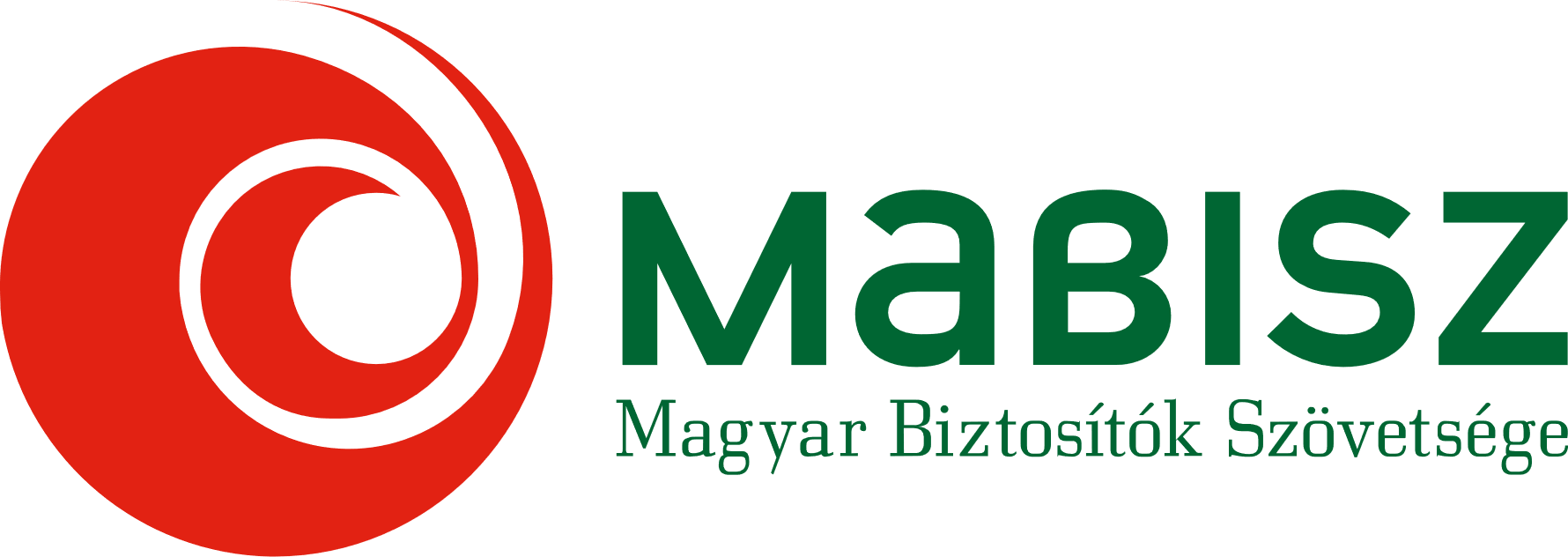 Mrd Ft
Mrd Ft
+12,83%
+12,33%
Forrás: Mabisz
Megjegyzés: a CIG Biztosítók esetében a 2023-as adat megegyezik a 2022-es adattal
Piaci részesedések csoportonként
2022 és 2023, teljes díj alapján
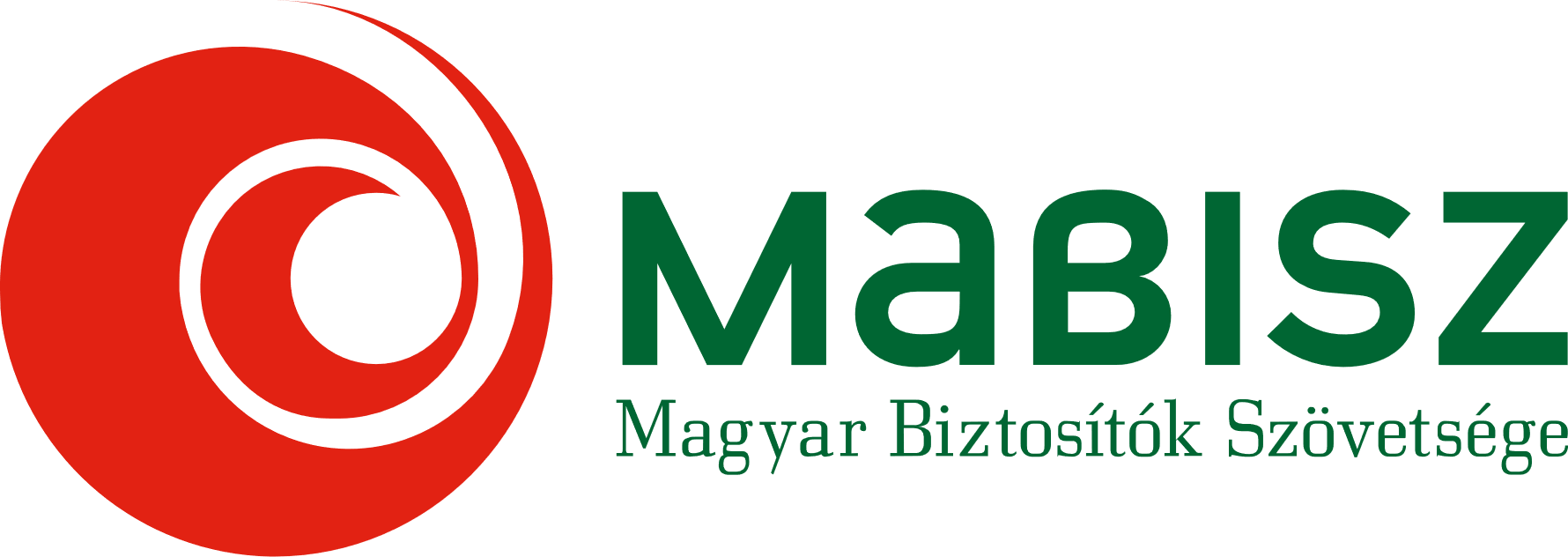 Forrás: Mabisz
Megjegyzés: a CIG Biztosítók esetében a 2023-as adat megegyezik a 2022-es adattal
Egyéni piaci részesedések
2022 és 2023, teljes díj alapján
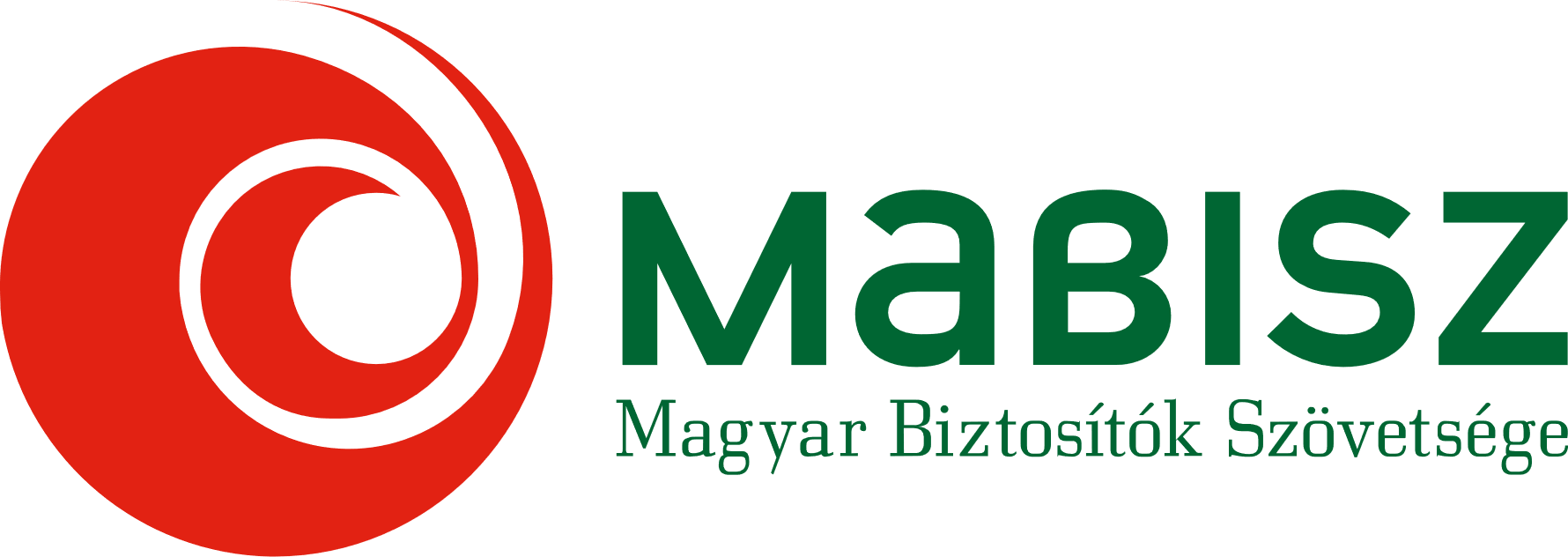 Forrás: Mabisz
Megjegyzés: a CIG Biztosítók esetében a 2023-as adat megegyezik a 2022-es adattal
Piaci részesedések csoportonként
2022 és 2023, korrigált díj alapján
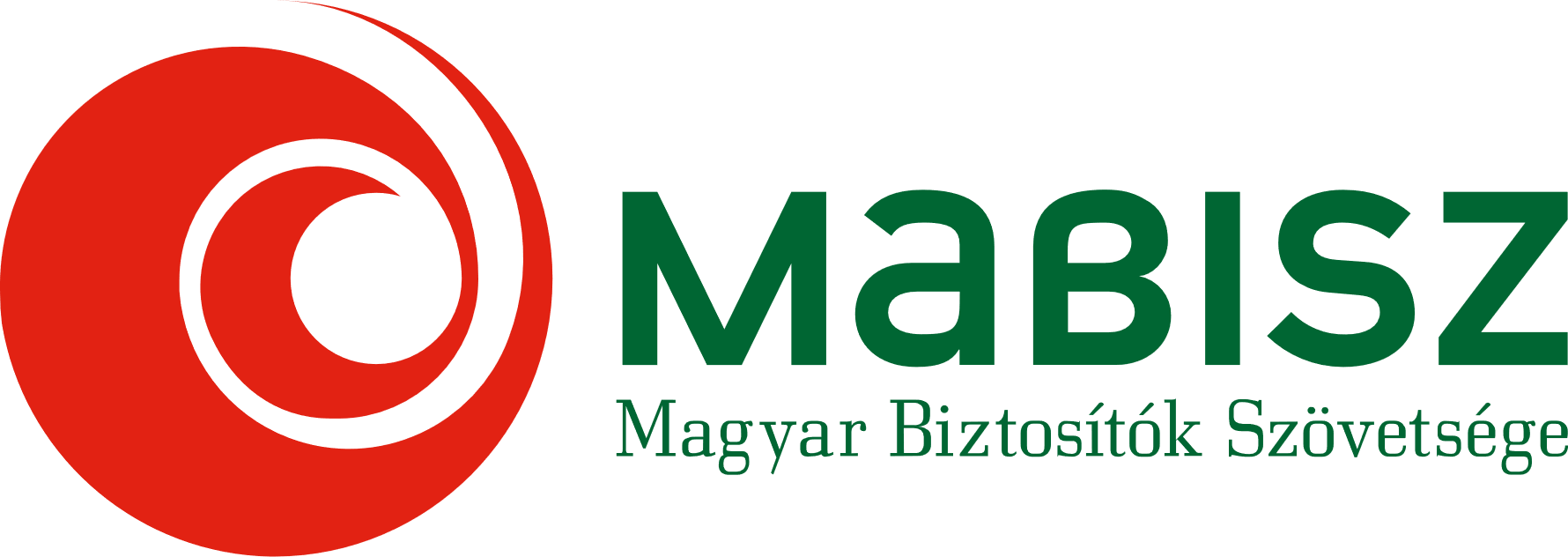 Forrás: Mabisz
Megjegyzés: a CIG Biztosítók esetében a 2023-as adat megegyezik a 2022-es adattal
Egyéni piaci részesedések
2022 és 2023, korrigált díj alapján
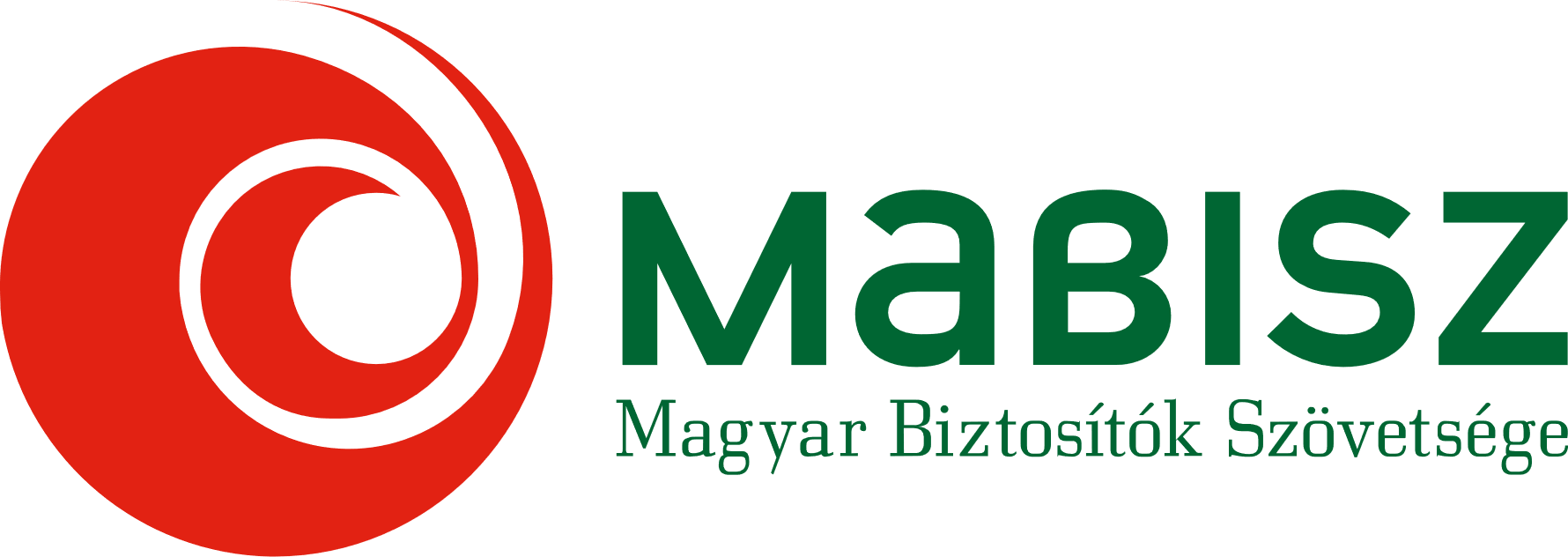 Forrás: Mabisz
Megjegyzés: a CIG Biztosítók esetében a 2023-as adat megegyezik a 2022-es adattal
Az életbiztosítási piac díjbevételeinek megoszlása
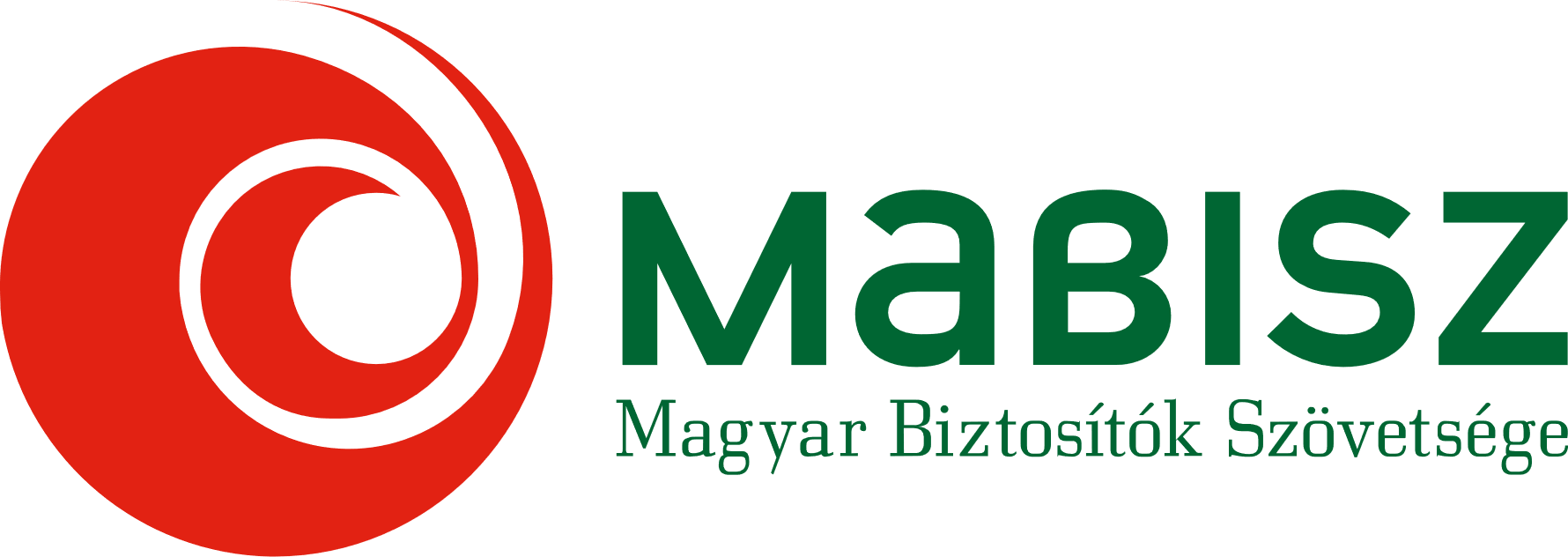 Mrd Ft
Mrd Ft
641
634
262
606
240
557
+11%
+10%
-11%
+13%
201
+42%
144
+9%
+16%
+3%
-4%
-4%
+37%
-33%
-14%
+22%
+12%
-6%
-17%
-59%
Forrás: abisz
Megjegyzés: a CIG esetében a 2023-as adat megegyezik a 2022-es adattal
A nyugdíjbiztosítási szerződések alakulása
Díjbevétel és záró állomány darabszám
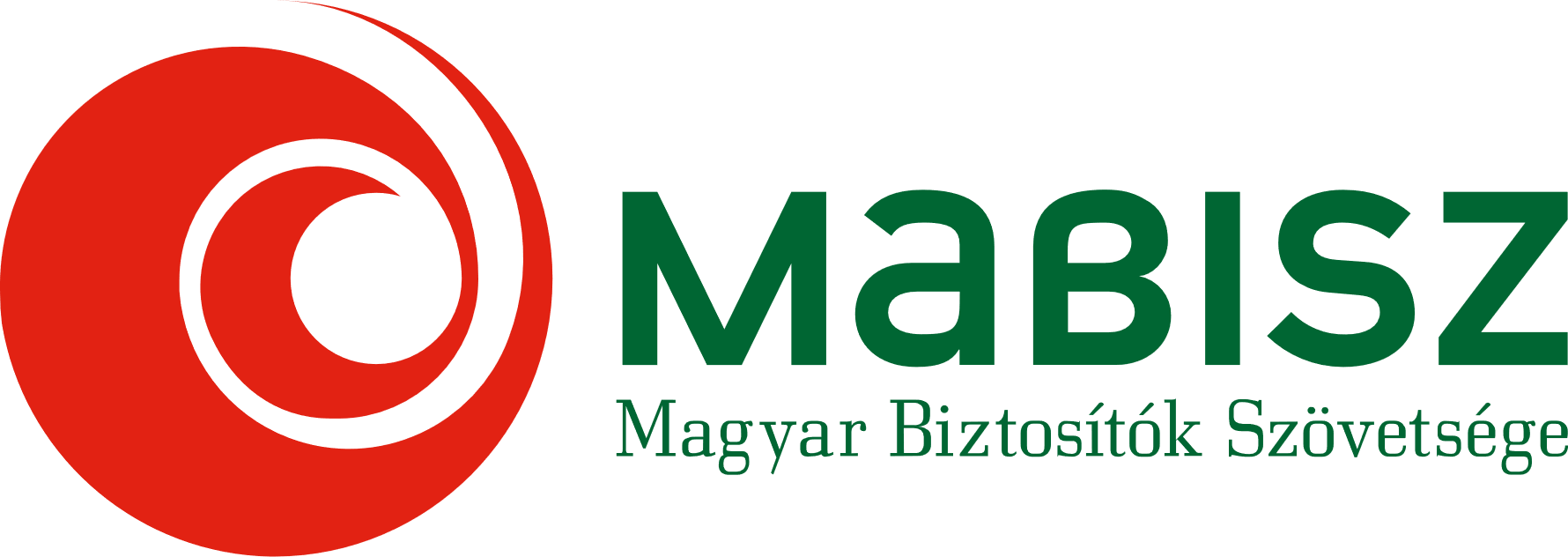 Forrás: Mabisz
Megjegyzés: a CIG esetében a 2023-as adat megegyezik a 2022-es adattal
A nem életbiztosítási piac díjbevételeinek megoszlása
Inflációs alatti emelkedés a nem élet díjakban
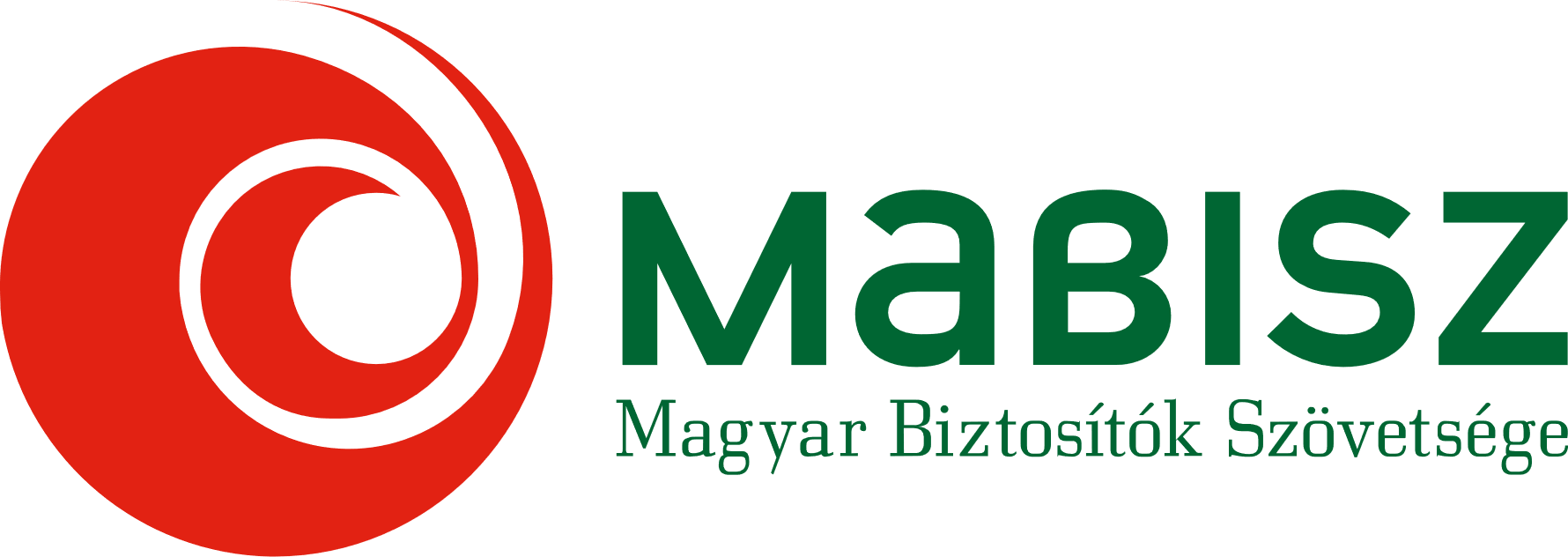 Mrd Ft
957
+12,8%
848
+14,2%
+13%
+8,2%
742
686
+24%
+21%
+12%
+14%
+9%
+12%
+8%
+3%
+2%
+25%
+17%
+15%
+10%
+8%
Forrás: Mabisz
Megjegyzés: a CIG esetében a 2023-as adat megegyezik a 2022-es adattal
Kárráfordítások alakulása
Tárgyévi kárráfordítás
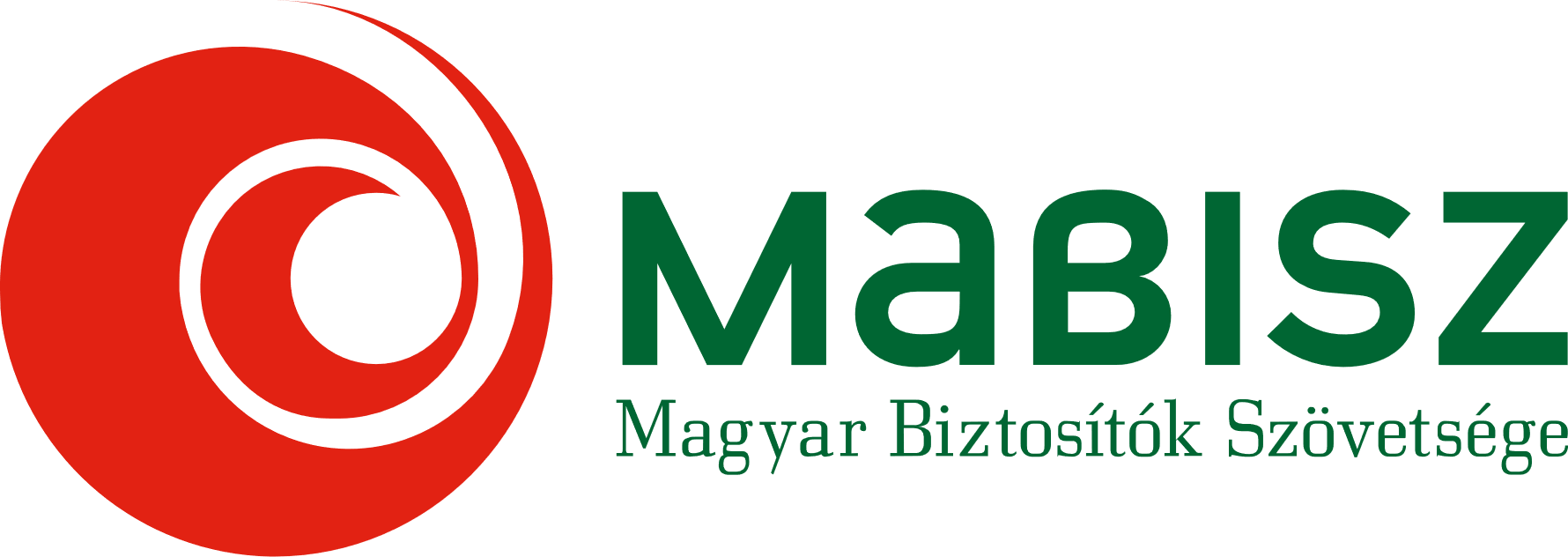 Mrd Ft
811
805
736
689
662
+11%
+21%
+2%
+4%
-8%
+2%
-6%
+16%
Forrás: Mabisz
Megjegyzés: a 2023-as adatpontok nem tartalmazzák az Agrár Biztosító adatait és a CIG esetében a 2023-as adat megegyezik a 2022-es adattal
Mabisz tagok kiemelt adófizetési
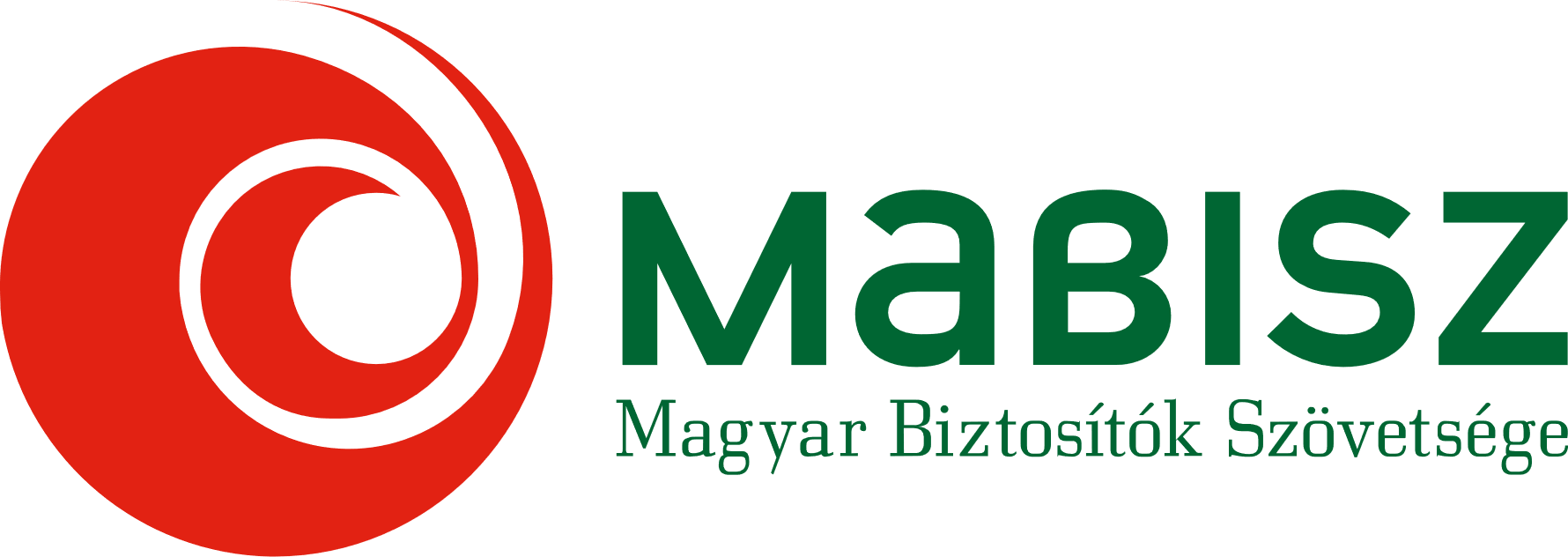 2023
(millió Ft)

Biztosítási adó: 122 941 
Extra profit adó: 88 140
Együtt: 211 081
Adó / Díjbevétel: 13,5%
2022
(millió Ft)

Biztosítási adó: 111 671  
Extra profit adó: 50 775
Együtt: 162 446
Adó / Díjbevétel: 11%
+10,1%
+73,6%
+30,0%
+2,5%pont
Forrás: Mabisz
Megjegyzés: a CIG esetében a 2023-as adat megegyezik a 2022-es adattal
Szövetségi üzenetek a lakásbiztosítási kampányban
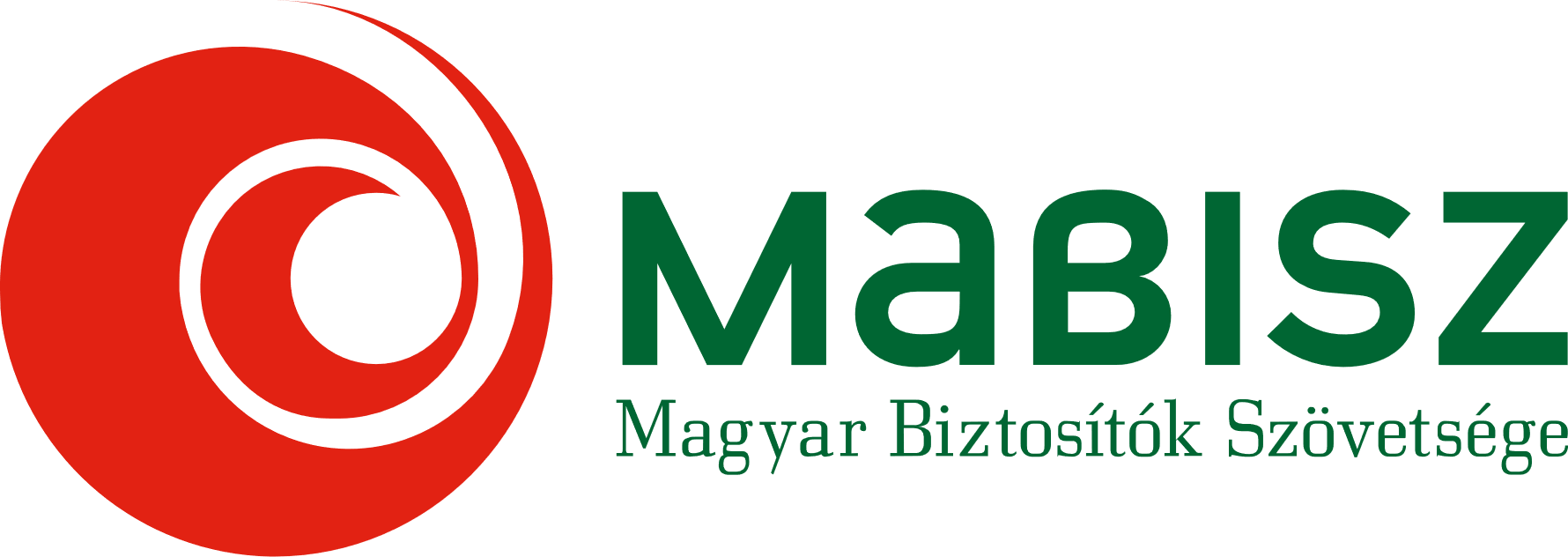 Kiinduló pont: 
3,3 millió lakásbiztosítás 
181,7 mrd megszolgált díj
37,3% kárhányad
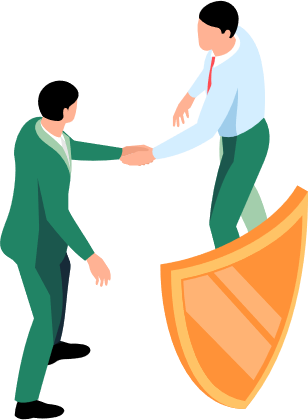 Esetleges felmondás után legyen újabb kötés!
Potenciál a penetráció növelésére
Új lehetőség az értékállóság biztosítására
Azonos biztosítónál történő újrakötés is piacjavító
Ügyféltájékoztató eszközök a lakásbiztosítási kampányban
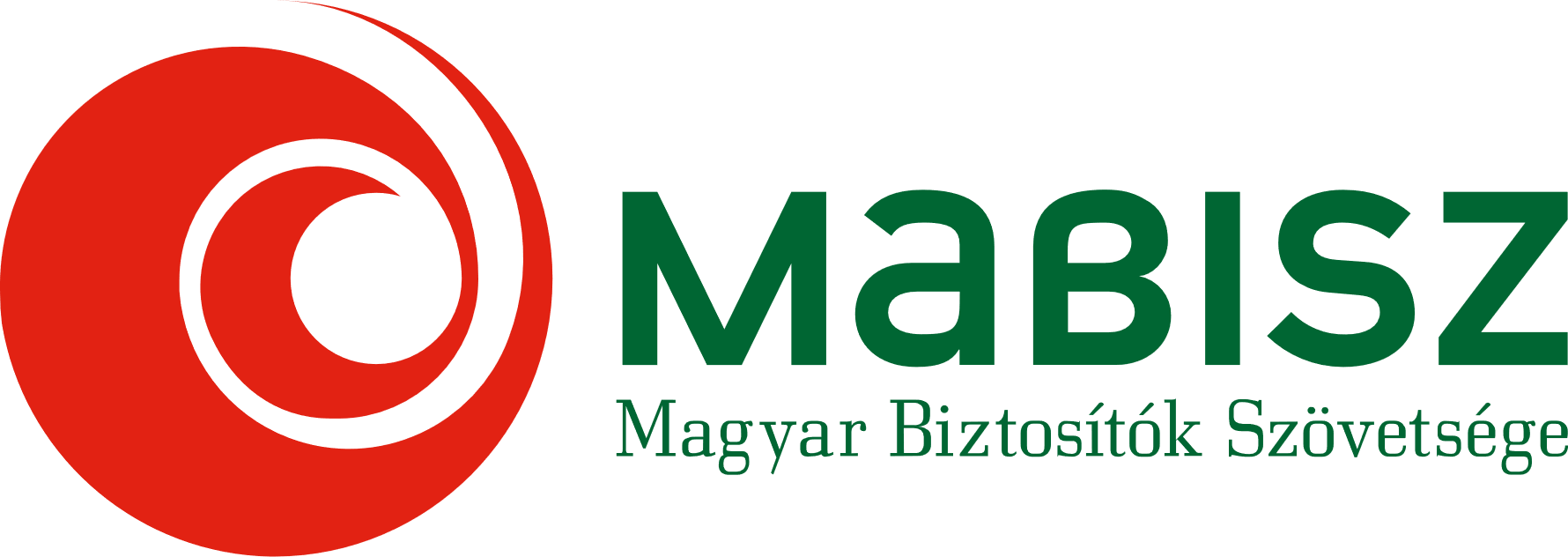 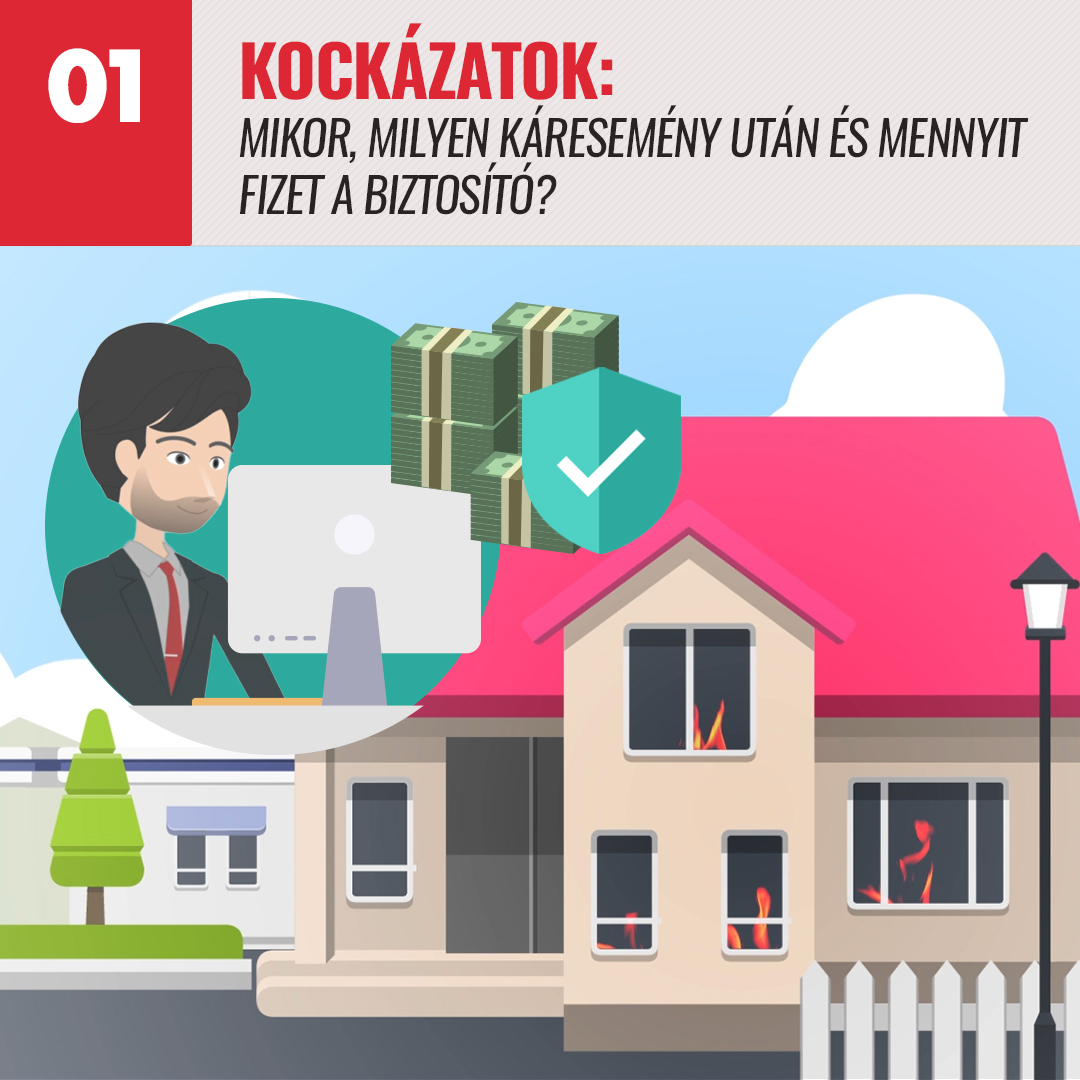 Frissített lakásbiztosítási útmutató (https://mabisz.hu/lakasbiztositasi-utmutato/)
Január 15-től MABISZ közösségi média-kampány(https://www.facebook.com/magyarbiztositokszovetsege, https://www.instagram.com/mabisz_/)
A posztokkal február 18-ig 72 712 fő találkozott és 36 979 bejegyzésaktivitás történt.
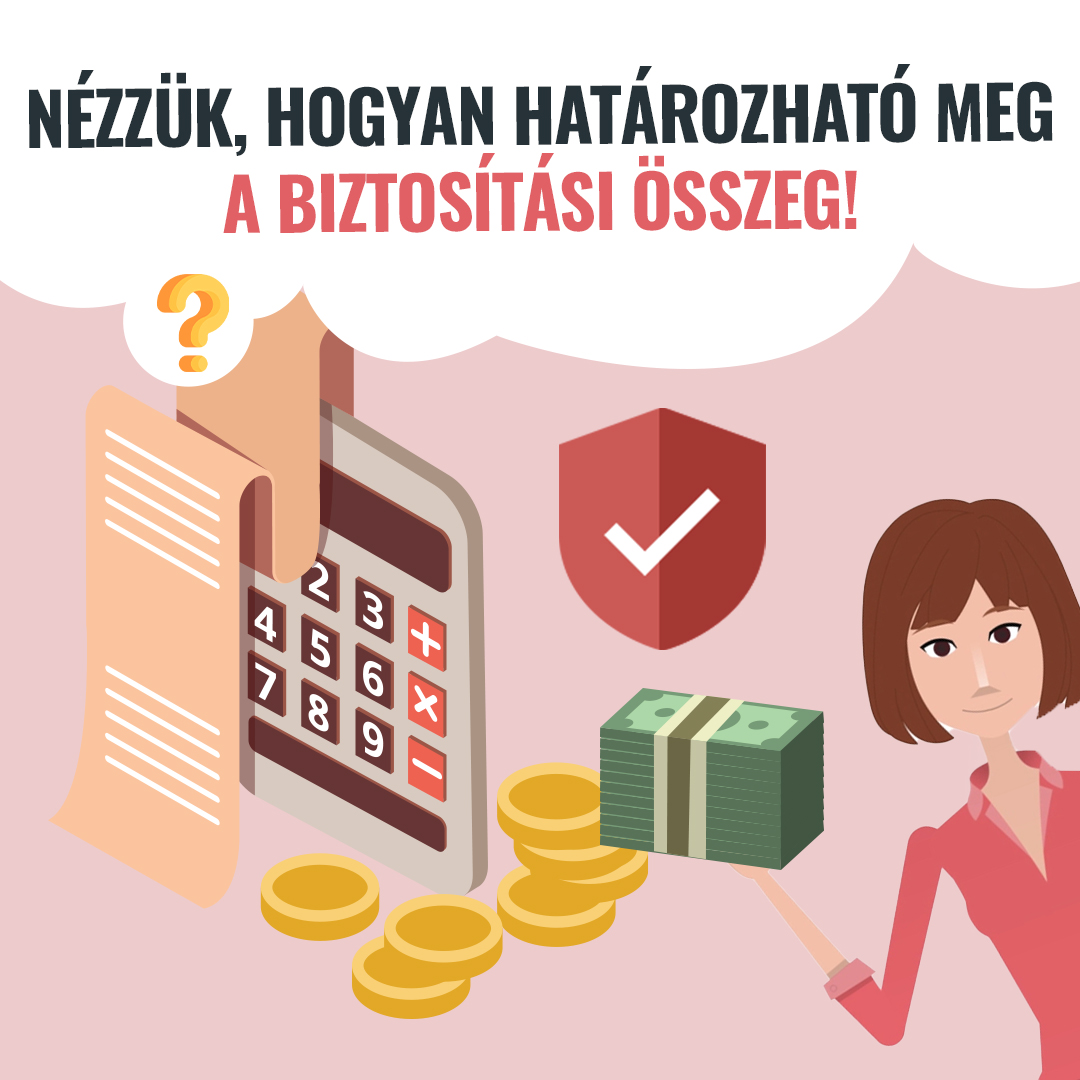 Hogyan határozható meg a biztosítási összeg? Társasházi biztosítás 
és, ami mögötte van. Albérlőként szükséges lakásbiztosítást kötni? 
Hogyan hasonlítsuk össze a lakásbiztosítási ajánlatokat?
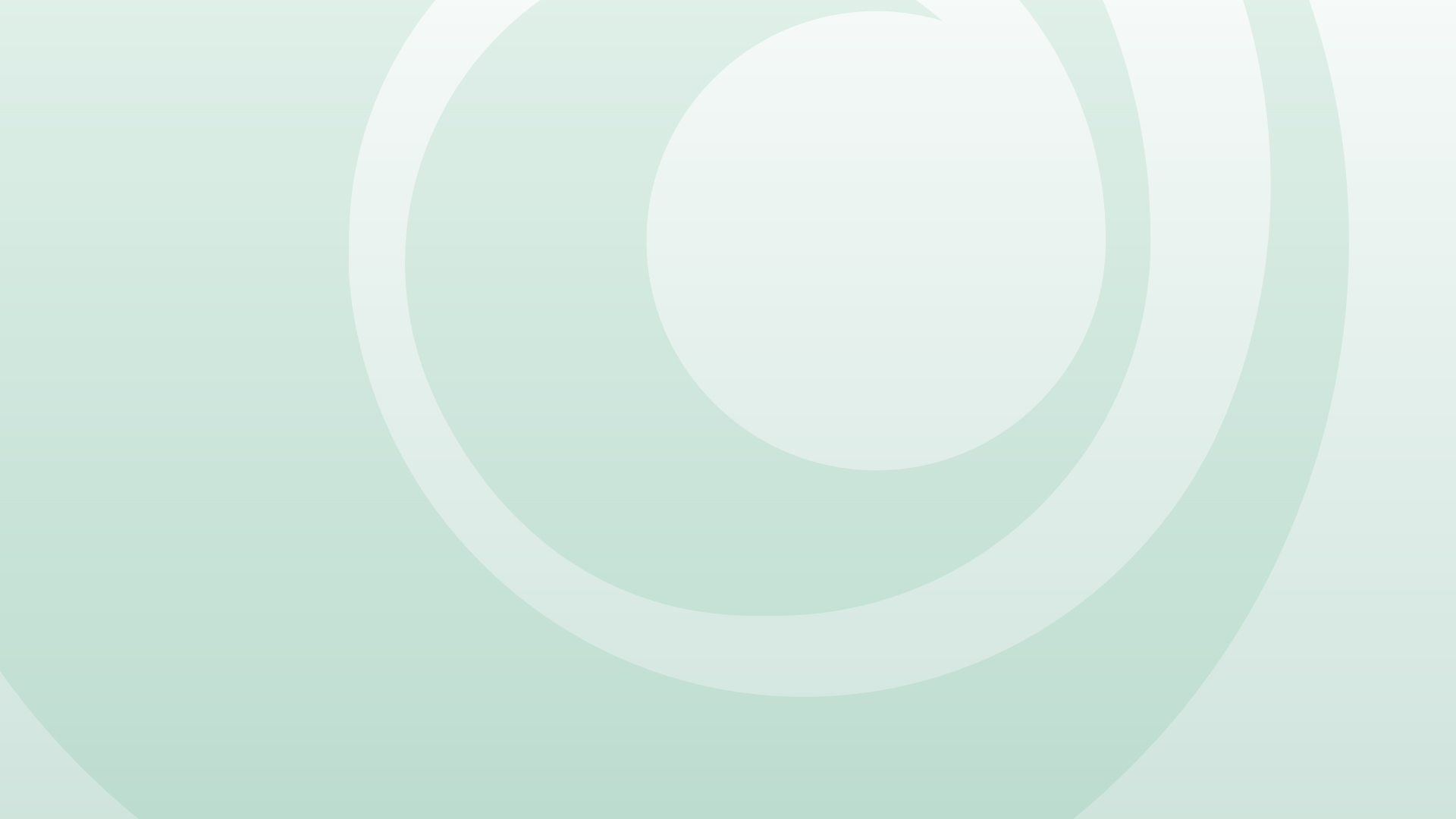 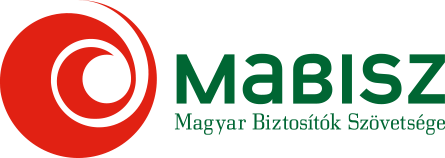